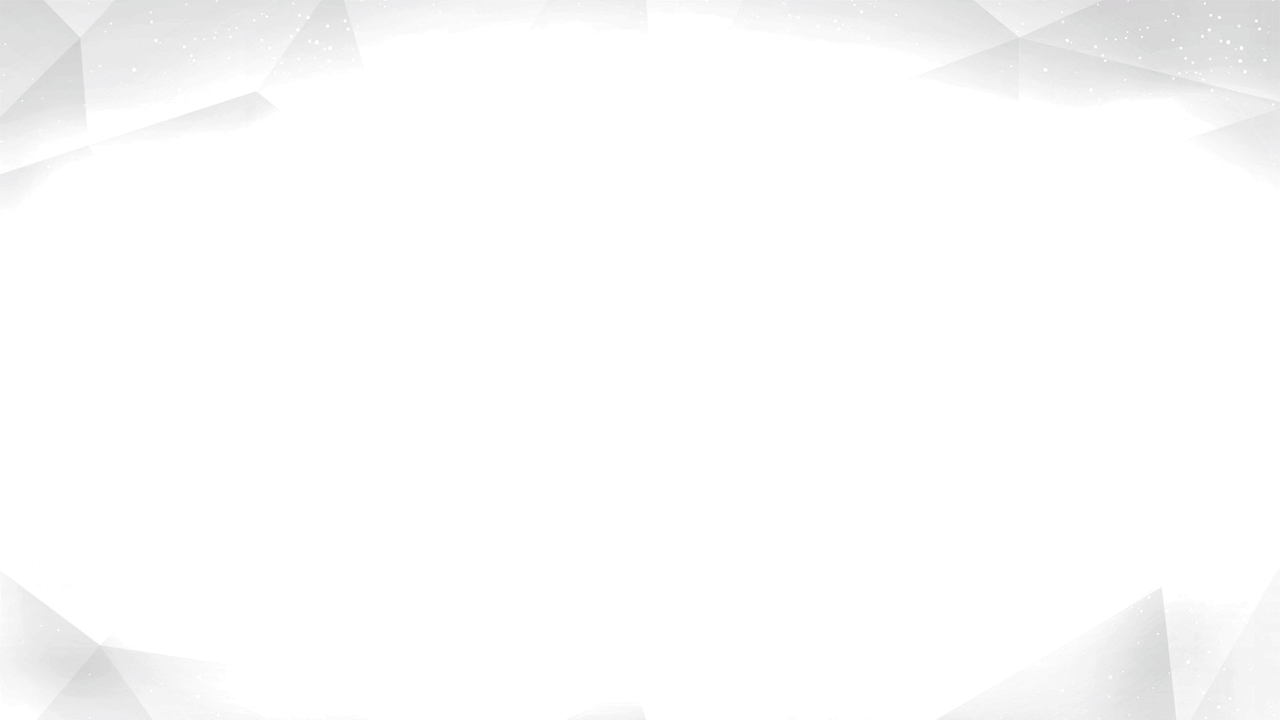 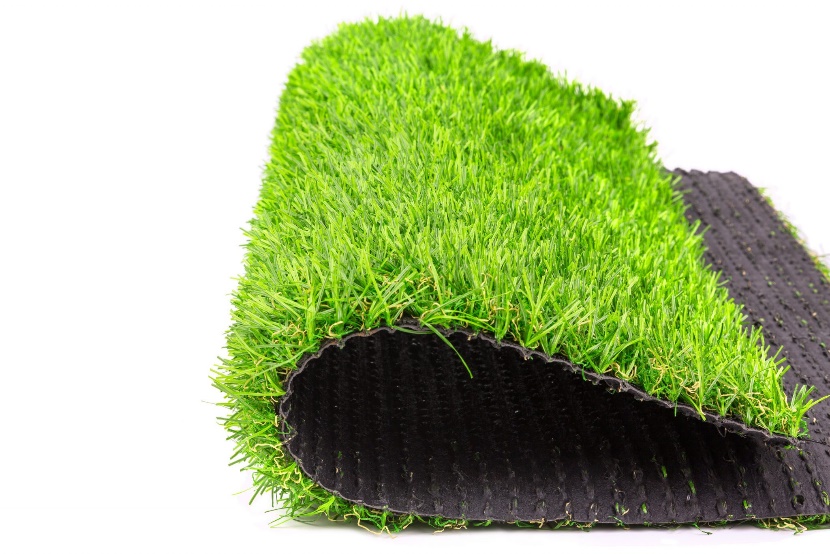 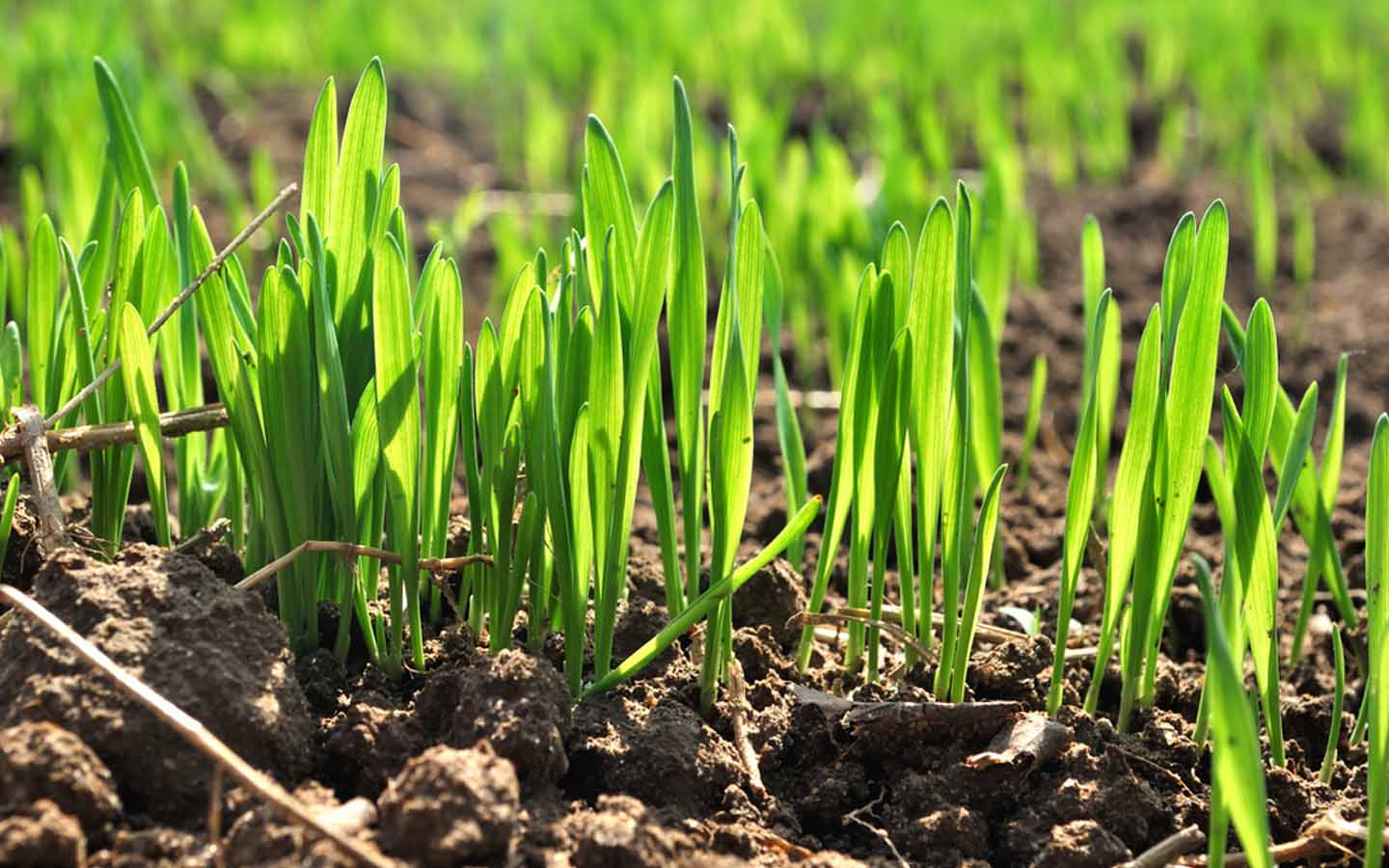 الدرس الثالث عشريُعيد تدوير الإطارات المستهلكة لإنتاج ملاعب النجيل الصناعي وفق تطبيق خطوات العمل المطلوبة
واجب منزلي
ضع علامة صح على صورة النجيل الصناعي